Fitoplancton y zooplancton … cadenas alimenticias asociadas
Generalidades
Dra. Laura Sanvicente Añorve
Cadenas y redes tróficas
Productores primarios (autótrofos): sintetizan MO a partir de MI. 
	Fotosintéticos: usan E solar
	Quimisintéticos: E de reacciones químicas

Consumidores (heterótrofos): Toman MO de otros organismos y la transforman en la propia
	Primarios: herbívoros
	Secundarios: carnívoros, parásitos, omnívoros

Descomponedores: reciclan MO. Devuelven al medio formas mas simples que pueden ser usadas por los productores primarios
Tipos de cadenas tróficas
Cadena del pastoreo: Fitoplancton y plantas verdes son los principales productores primarios


Cadena del detritus: Bacterioplancton es el principal productor primario
[Speaker Notes: Particularlemte, en los sistemas lagunar estuarinos, existen dos tipos principales de cadenas troficas]
Parámetros tróficos
Biomasa: masa de todos los organismos que formas un nivel trófico por unidad de superficie o de volumen

Producción: cantidad de energía almacenada en forma de biomasa en un nivel trófico, referida por unidad de S o V

	Producción bruta: la total
	Producción neta: la total menos el gasto por respiración

	Producción primaria: energía captada por productores
	Producción secundaria: energía captada por consumidores
[Speaker Notes: Estos términos tambien pueden referirse a un ecosistema dado]
ZOOPLANCTONTipos de alimentación
Según la captura del alimento:
Filtradores: tamizan grandes volúmenes de agua para obtener su alimento
				Principalmente herbívoros

Depredadores: capturan directamente a sus presas
				Principalmente carnívoros
[Speaker Notes: En general, se considera que los organismos filtradores son herbívoros, pues la mayor parte de su alimento es fitoplancton. Sin embargo, tambien enguyen pequeños microorganismos o MO]
Filtrador
Organismos filtradoresEjemplos
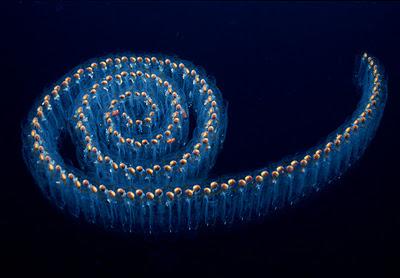 Filtrador
Copépodos
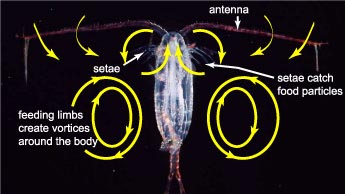 Forman entre el 50 a 80 % de la biomasa del zooplancton
Generan corrientes con sus apéndices (600 a 2640 vib/min)
Filtran un litro de agua al día
Retienen entre 11 mil y 373 mil diatomeas en un día
Los cirros bucales funcionan con cedazo, donde retienen fitoplancton y otros tipos de materia orgánica
[Speaker Notes: El copépodo Calanus puede filtrar un litro de agua al día e ingerir entre 11,000 y 373,000 diatomeas al dia. 
Sus apéndices pueden vibrar a una tasa de 600 a 2640 vibraciones por minuto]
Filtrador
Corrientes circulares de agua producidas por un copépodo
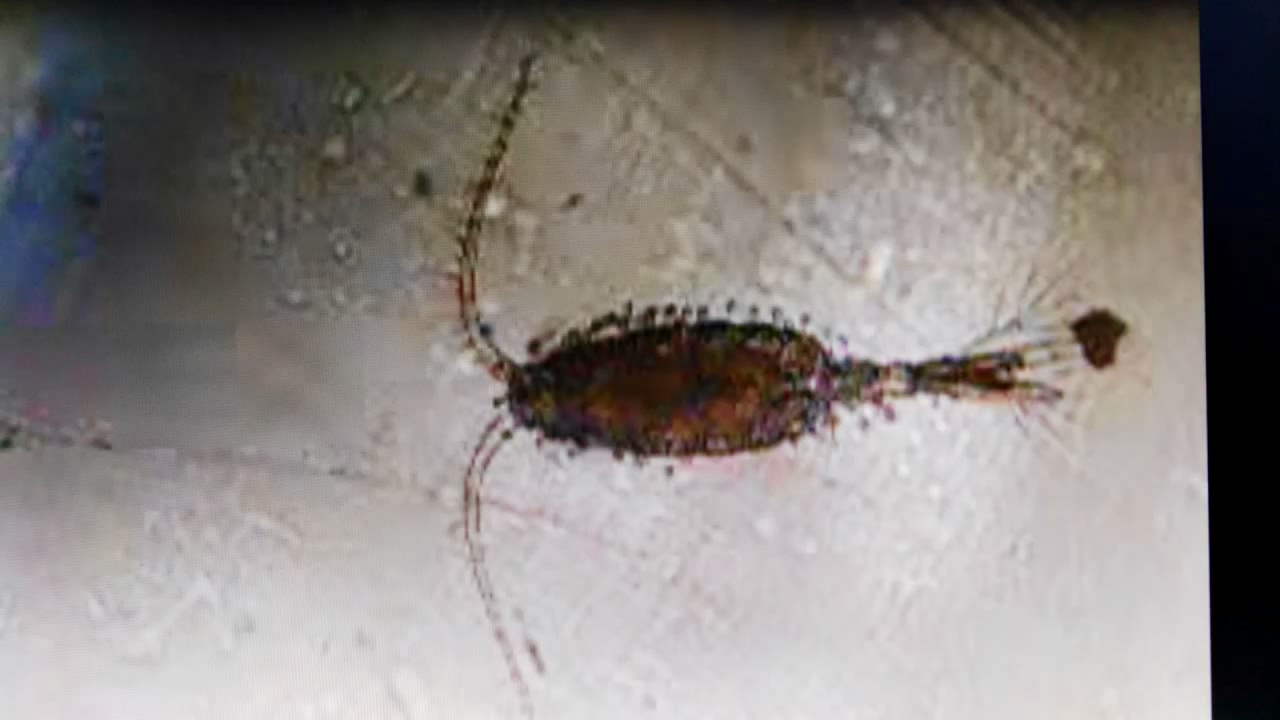 Filtrador
Crustáceos filtradores
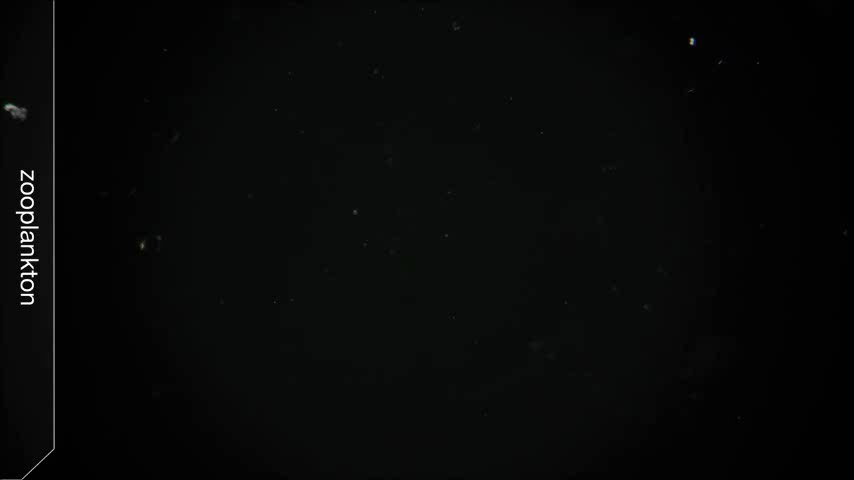 Filtrador
Doliólidos
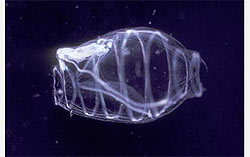 Animales gelatinosos en forma de barril
Presentan musculatura en bandas en el cuerpo
El agua penetra al interior de sus cuerpos, donde una mucosa retiene la materia orgánica
Alcanzan velocidades de 50 BL/s (body lenght/s)
[Speaker Notes: La funcion de los musculos es crear corrientes con la suficiente potencia para salir por el sifon atrial y que el animal se pueda desplazar. En el interior de sus cuerpos, poseen cilios que crean microcorrientes que ayudan a la filtración]
Filtrador
Salpas
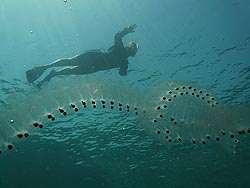 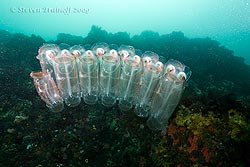 Tienen forma de barril
Se mueven por contracciones de su cuerpo, que hace que el agua penetre al interior de su cuerpo, filtrándola
Se alimentan principalmente de fitoplancton
Apendicularias
Filtrador
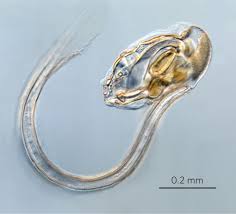 Animales filtradores, usan sus ‘casas’ de mucus para filtrar

Consumen principalmente fitoplancton pequeño y bacterias, materia orgánica particulada y coloidal

Tienen gran relevancia en la movilización de producción bacteriana hacia los niveles tróficos superiores

Renuevan sus ´casas´ 16 veces al día, y se las comen otros organismos
[Speaker Notes: Cuando las ‘casas’ se tapan, las desechan. Se calcula que renuevan sus casas 16 veces al día, y sirven de alimento de copépodos, medusas, quetognatos y foraminíferos]
Filtrador
Apendicularia y casa de mucus
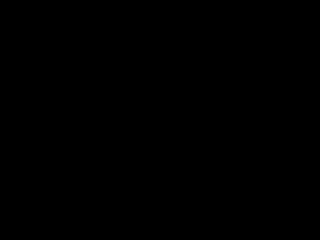 Depredadores
        tipos
Ambush predators (emboscada): tienden alguna trampa o esperan pacientemente a sus presas. Generalmente capturan presas grandes y rápidas. Ejem: sifonóforos, hydromedusas, ctenóforos, moluscos pterópodos, quetognatos

Crusing predators (activos): ‘persiguen’ o encuentran a sus presas mientras se desplazan. Generalmente capturan presas pequeñas y lentas. Ejem: scyphomedusas, hydromedusas, ctenóforos, larvas de peces
Depredador emboscada
Ambush predatorsejemplos
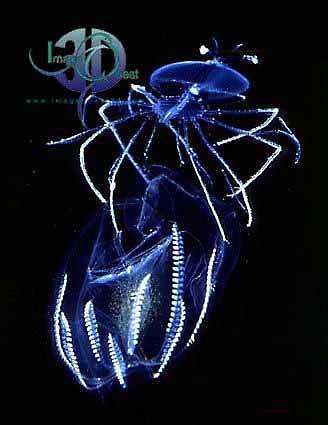 Depredador emboscada
Ctenóforos (orden Cydippida)
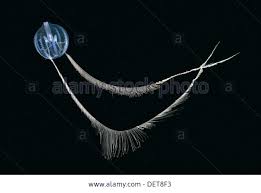 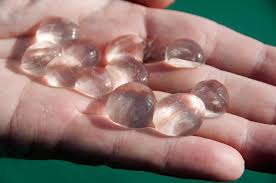 Pleurobrachia pileus
Los ctenóforos son uno de los grandes depredadores del plancton
El tamaño de presas atrapadas depende de los espacios entre las sedas de sus tentáculos
Consumen pequeños crustáceos y larvas de peces
[Speaker Notes: Este orden de ctenóforos posee dos tentáculos muy largos que sirven para atrapar a sus presas]
Sifonóforos
Depredador emboscada
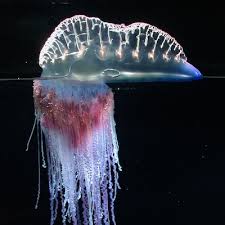 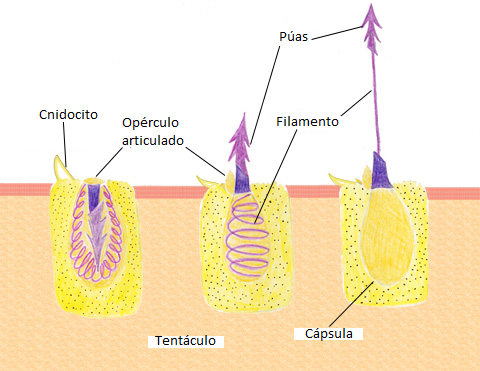 Physalia portuguesa
Poseen tentáculos provistos de cápsulas urticantes denominadas nematocistos, que paralizan a sus presas
Cuando el nematocisto se estimula, se produce la evaginación de un filamento venenoso que se clava en la presa
Depredador emboscada
Moluscos pterópodos
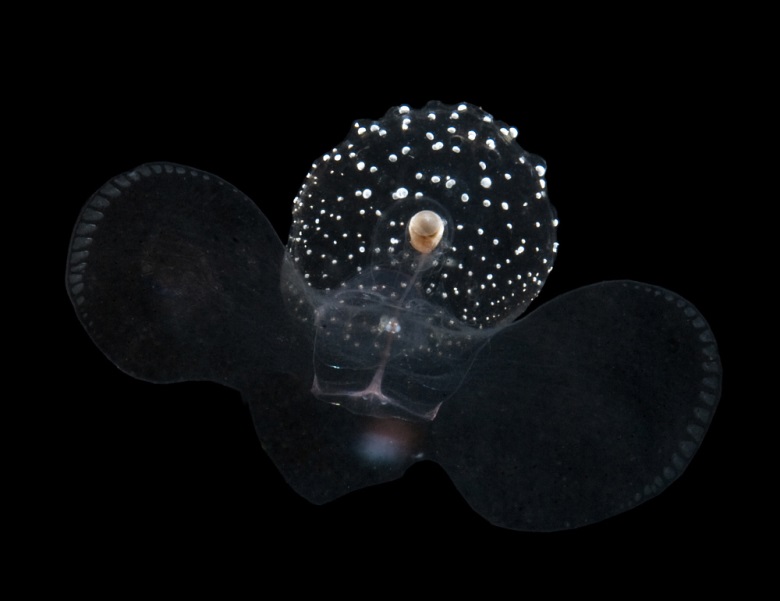 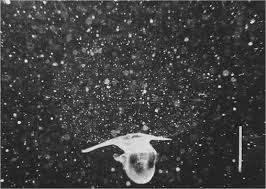 Construyen una red esférica de mucus tamaño variable (10 a 40 cm de diámetro).
La construyen en menos de tres minutos
En la vertical, buscan lugar óptimo para construcción en cuestión de turbulencia.
Atrapan dinoflagelados, diatomeas, foraminíferos, radiolarios y tintínidos
Depredador emboscada
Red de mucus de un molusco pterópodo
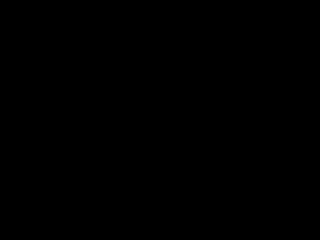 Atrapa ‘nieve marina’
[Speaker Notes: La nieve marina esta formada por organismos microscópicos (bacterias y fitoplancton), restos fecales, restos de organismos.
Son una fuente muy importante de materia orgánica en los fondos marinos]
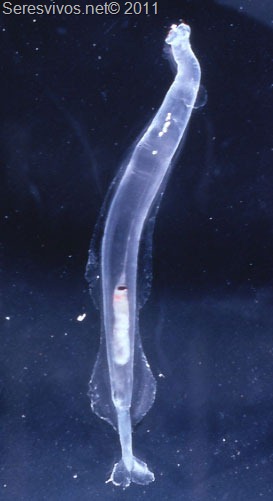 Quetognatos
Depredador emboscada
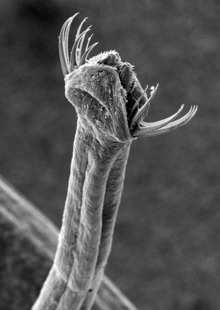 Gusanos flecha

Cuerpo translúcido, semigelatinoso
Esperan pacientemente a sus presas suspendidos en la columna de agua

Capturan presas dando saltos repentinos flexionando el cuerpo y dando coletazos
Depredador activo
Cruising predatorsejemplos
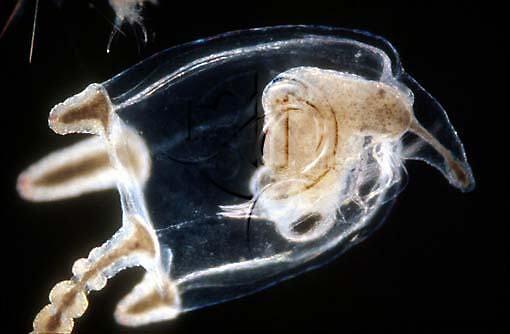 Depredador activo
Ctenóforo (orden Lobata)
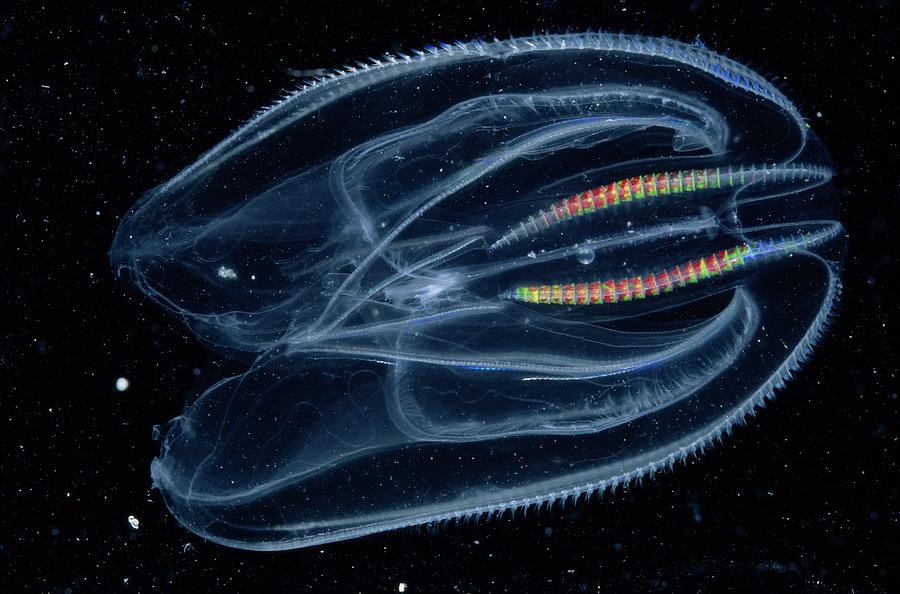 Mnemiopsis leidyi
Se desplaza mediante el movimiento de un conjunto de células dispuestas en 8 ‘peines’ o ‘paletas’ natatorias (semejante a peines)
Tiene tentáculos retráctiles
Se alimenta principalmente de moluscos y peces
Viven en muchos ambientes
Es hermafrodita
[Speaker Notes: Esta especie es hermafrodita y se reproduce muy rápidamente; además, es capaz de adaptarse a las distintas condiciones ambientales tales como la temperatura, la salinidad y la concentración de oxígeno, pudiendo vivir casi en cualquier ambiente.  Posee un alto potencial de regeneración (partes del animal) que favorecen su supervivencia frente a los depredadores. Todas estas características hacen que esta especie sea capaz de invadir los diferentes mares del mundo, y su presencia ha tenido un importante impacto negativo en los ecosistemas de algunas de las zonas invadida.
La introducción de Mnemiopsis leidyi en el Mar Negro es considerada como una de las bioinvasiones más dramáticas del último tiempo
Las altas densidades poblacionales alcanzadas por M. leidyi en el Mar Negro, fueron coincidentes con drásticas disminuciones de la biomasa del zooplancton, con cambios evidentes en su composición y diversidad, y con el colapso de las pesquerías comerciales como lo fue el caso de la anchoa Engraulis encrasicholus .
El problema solamente se resolvió tras la llegada al Mar Negro de otra especie invasora, Beroe ovate, que se alimenta de Mnemiopsis.]
Depredador activo
Beroe come otro ctenóforo
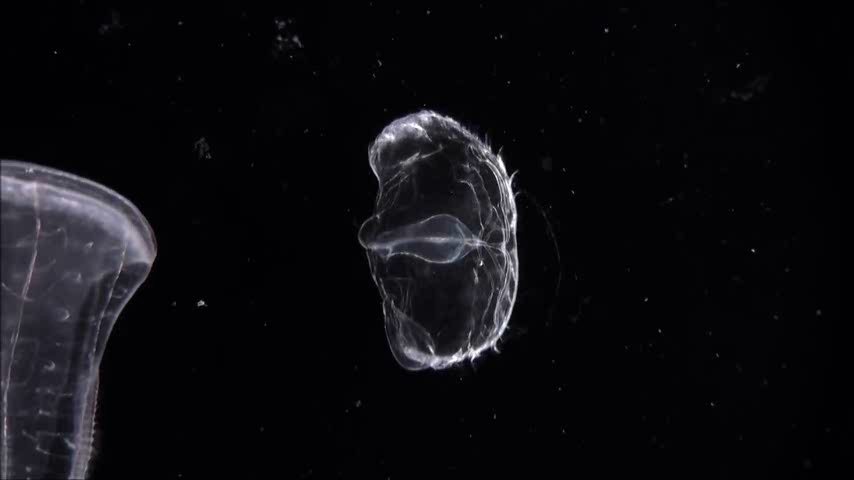 Depredador activo
Scyphomedusa
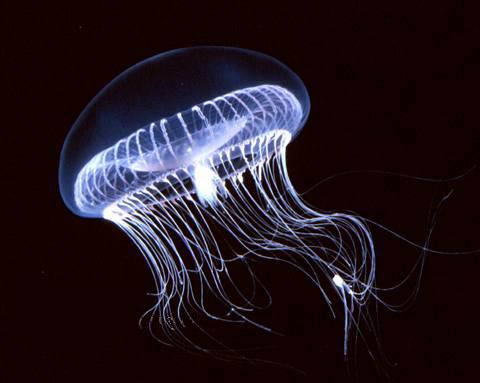 Aequoera victoria
Poseen mas de 150 tentáculos grandes y fuertes
Los tentáculos poseen mucus y células venenosas para paralizar a sus presas
Se alimentan principalmente de huevos y larvas de peces
Depredador activo
Copépodos
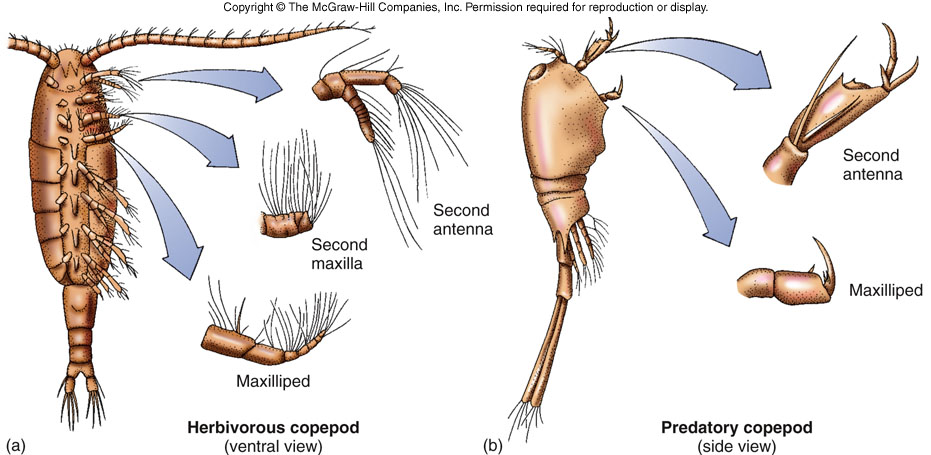 Algunos de ellos son carnívoros
Atrapan a sus presas mientras se desplazan, aunque puede considerarse que los encuentros son fortuitos
Sus velocidades de desplazamiento van de 1 a 2 BL/s
Se alimentan de larvas de peces y otros crustáceos
Molusco pterópodo
Depredador activo
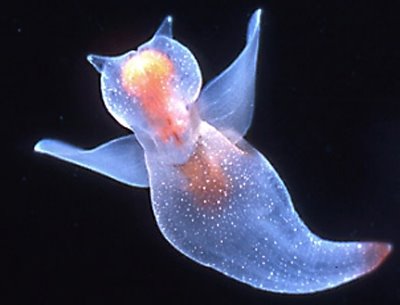 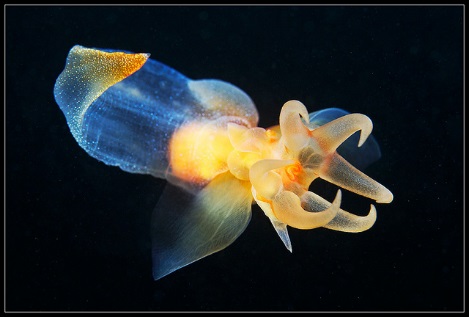 Clione
Ángel de mar
Es un depredador muy activo
Se alimenta casi exclusivamente otro pterópodo: Limacina,
       conocido como mariposa de mar
Posee seis tentáculos en forma de gancho con los que atrapa
        a su presa
Depredador activo
Angel de mar atrapa mariposa marina
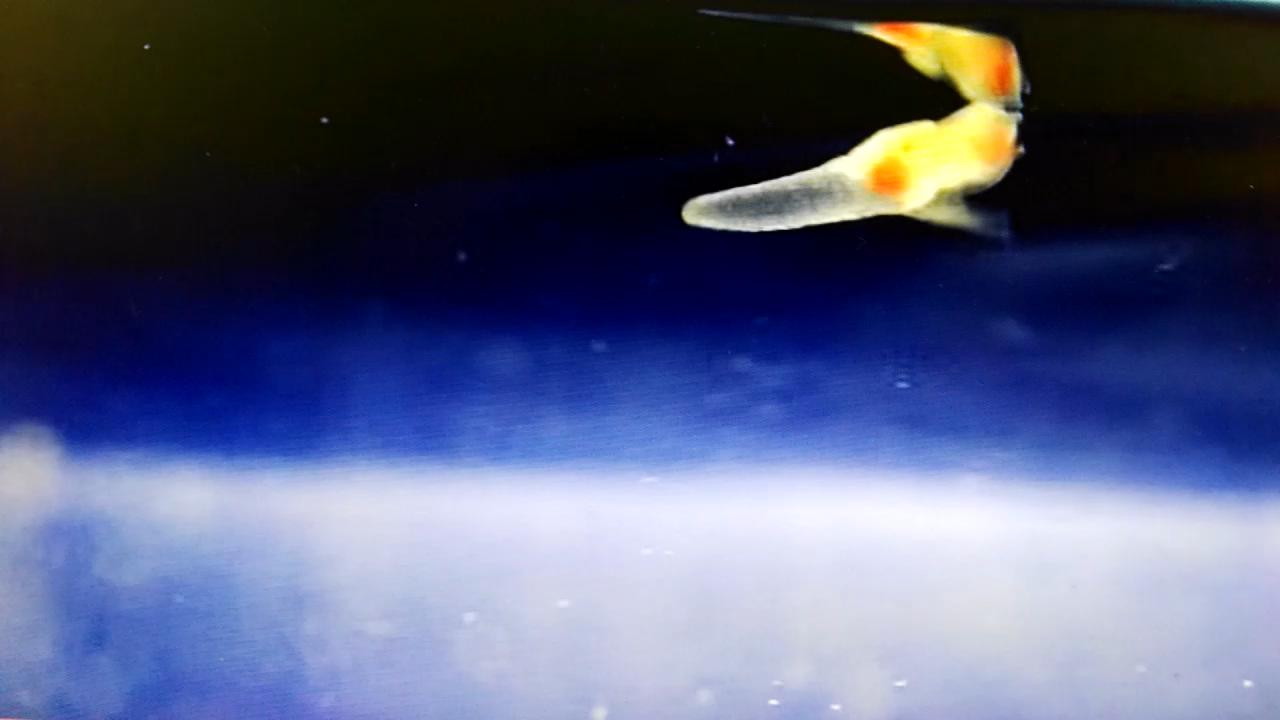 Depredador activo
Moluscos heterópodos
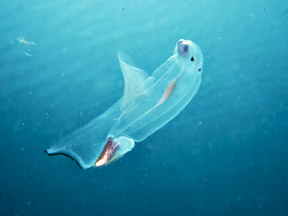 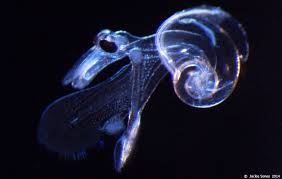 Tienen ojos bien desarrollados
Se consideran depredadores visuales
Pueden detectar a sus presas a 60 cm de distancia
Consumen organismos gelatinosos (salpas, sifonóforos, medusas)
Algunos tienen dietas muy restringidas
Depredador activo
Larvas de pez
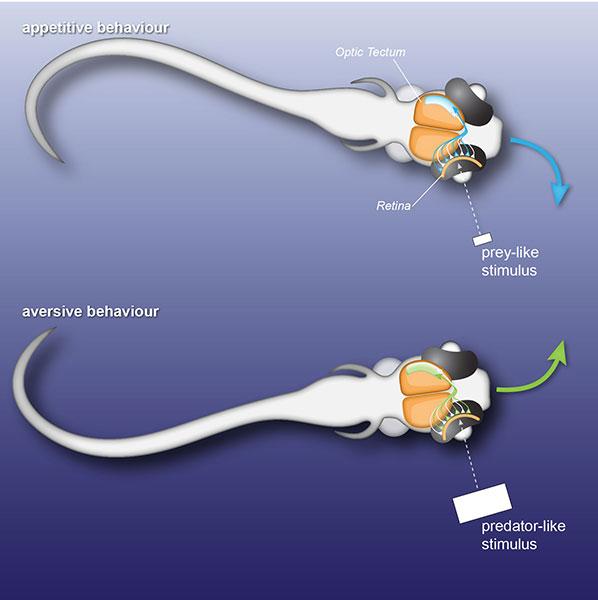 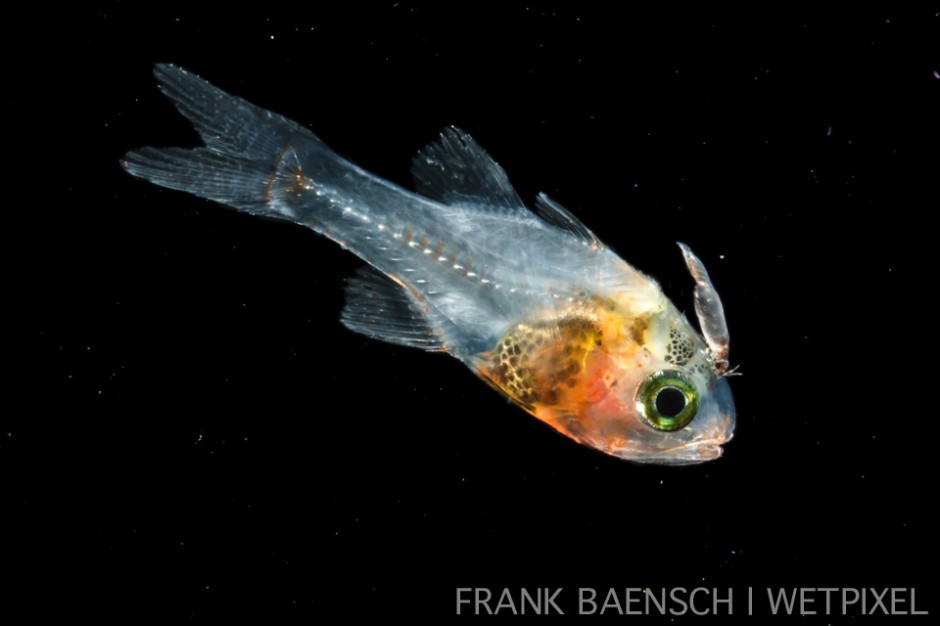 Son depredadores visuales
Se alimentan principalmente de copépodos
Se desplazan a 1 – 2 BL/s
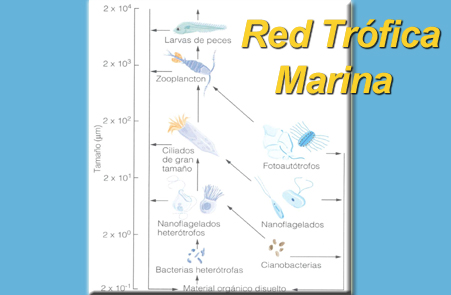 Cadena trófica en el plancton
La cadena trófica en la laguna de Clipperton
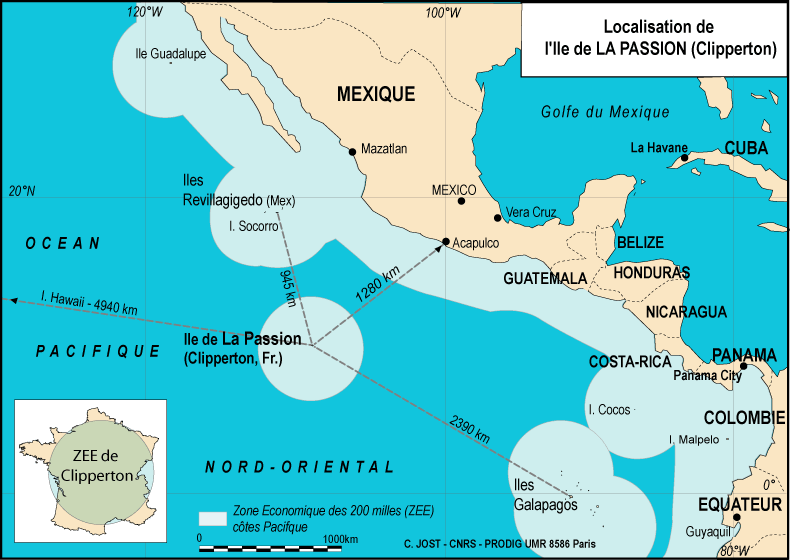 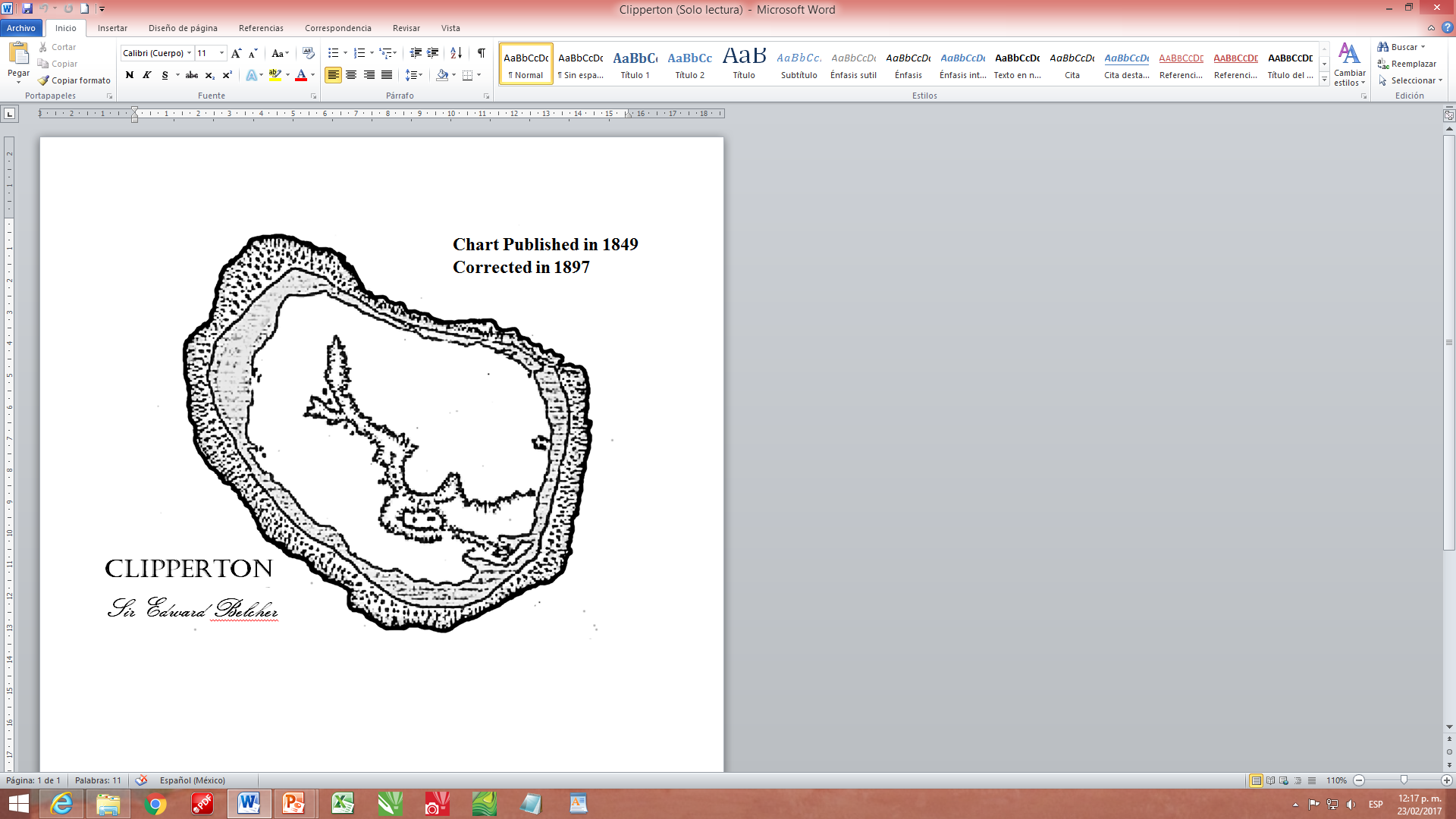 Mapas de Clipperton
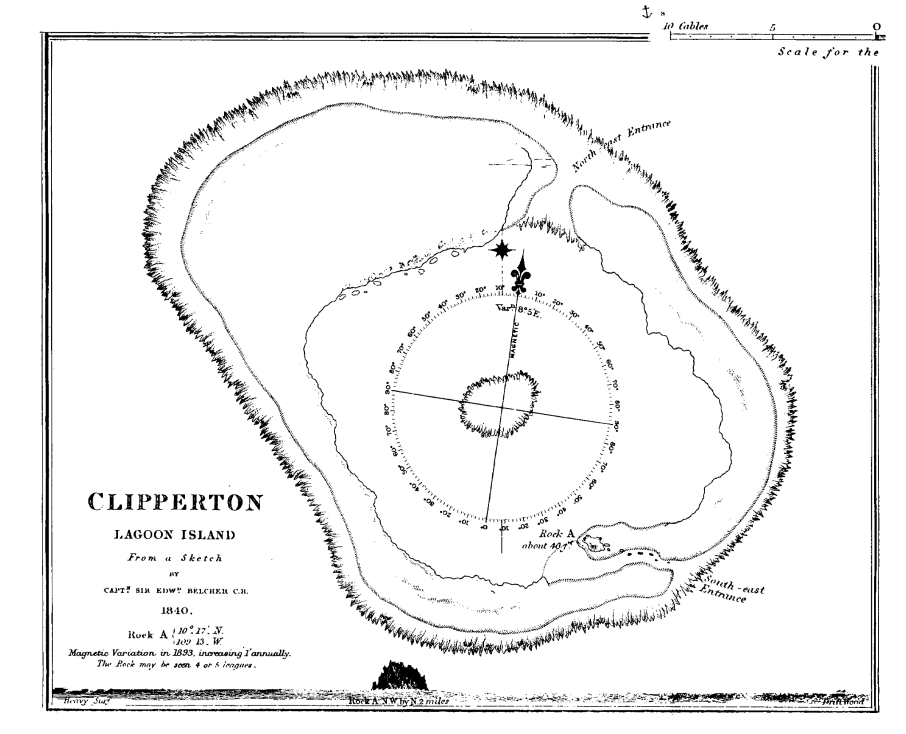 Sir Edward Belcher, 1840
Sir Henning Master,
1840
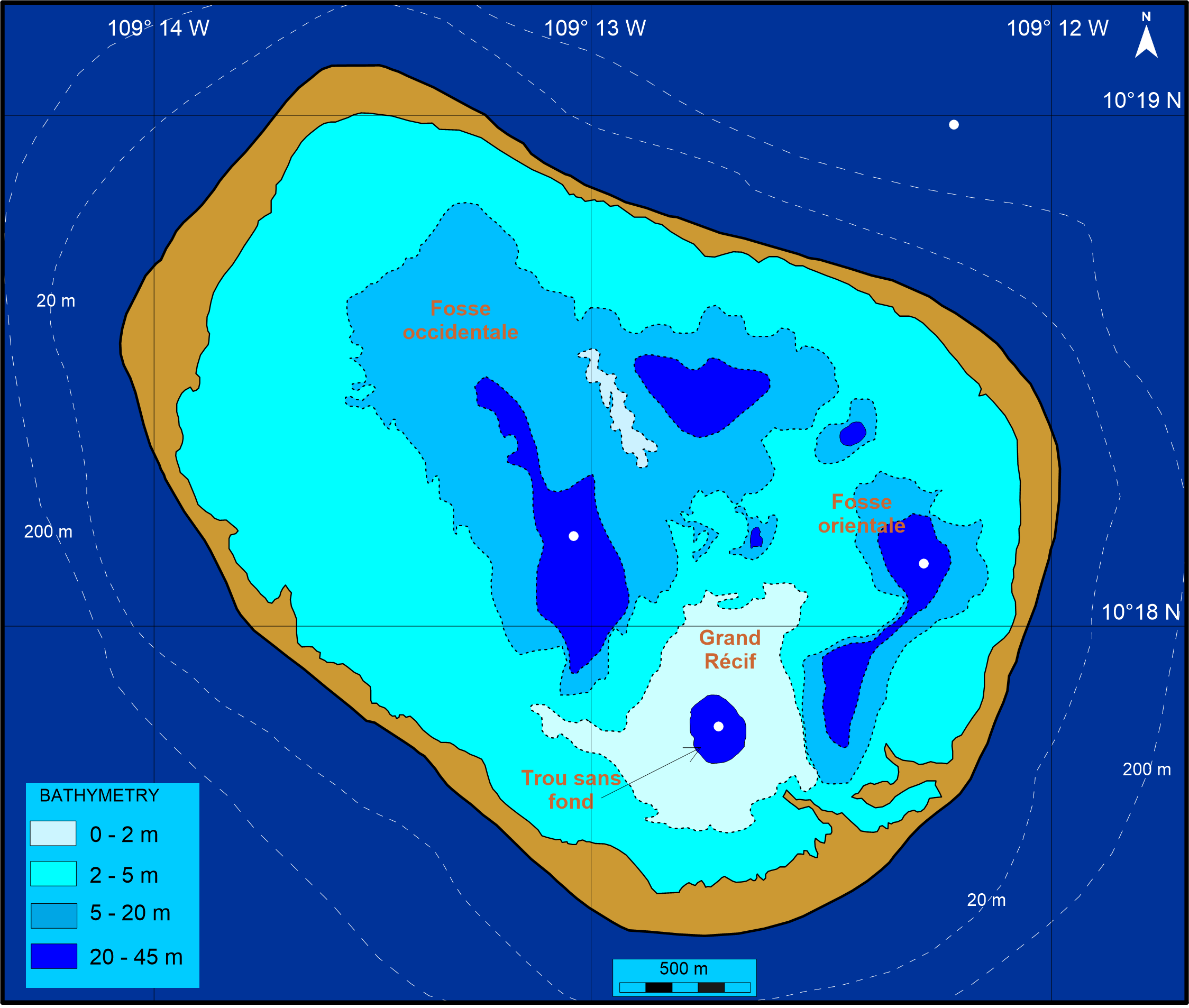 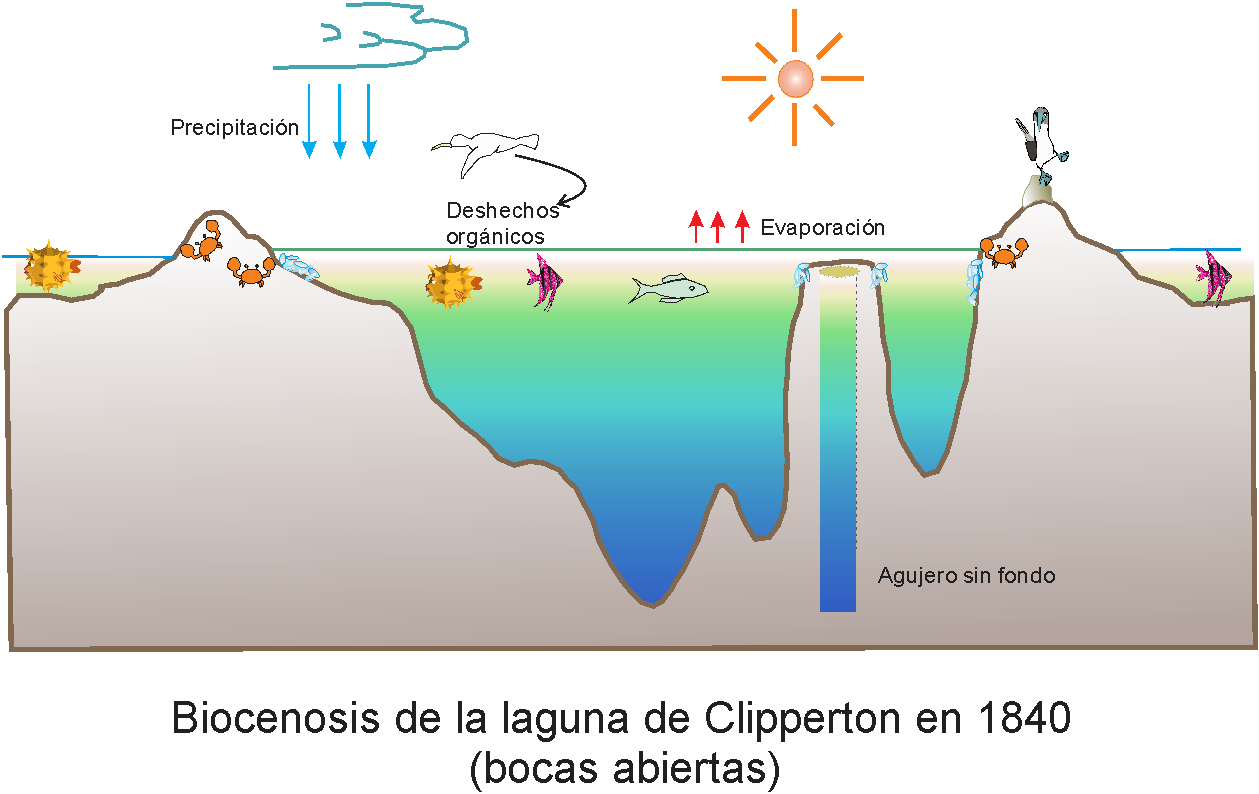 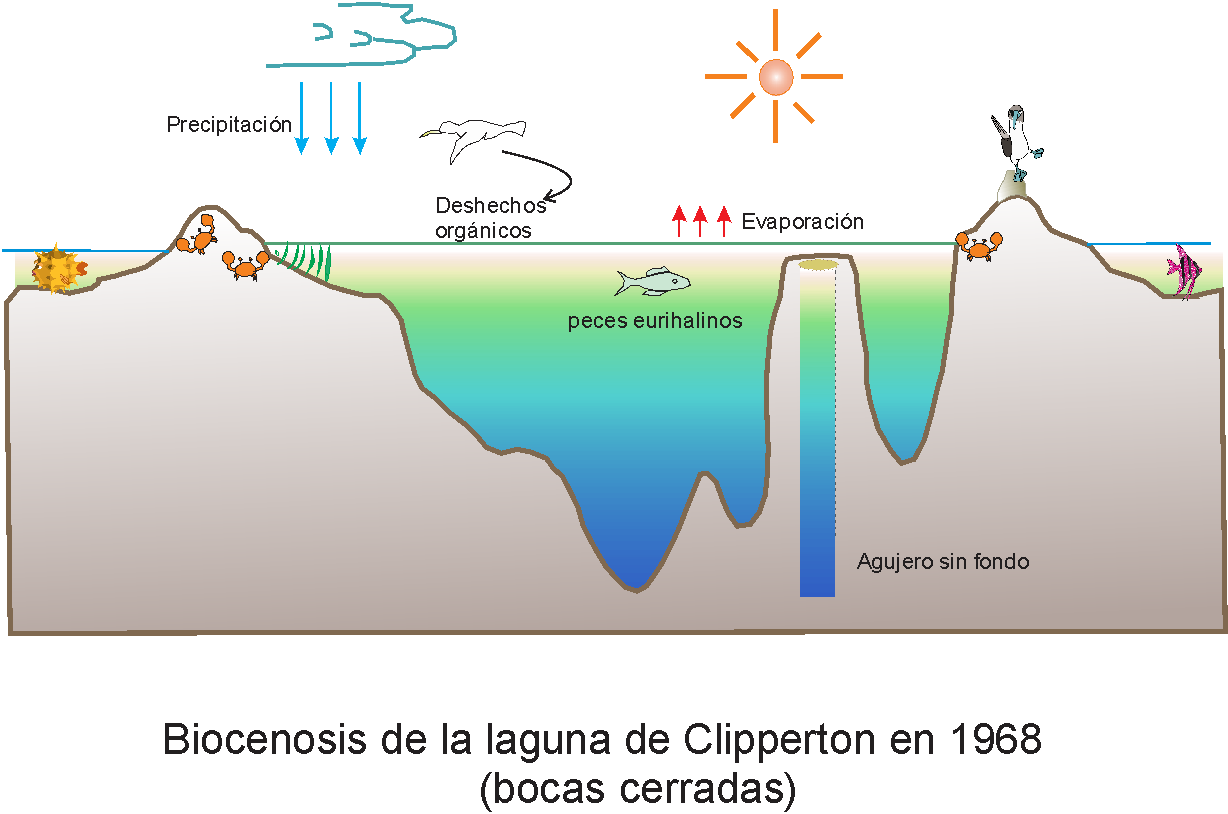 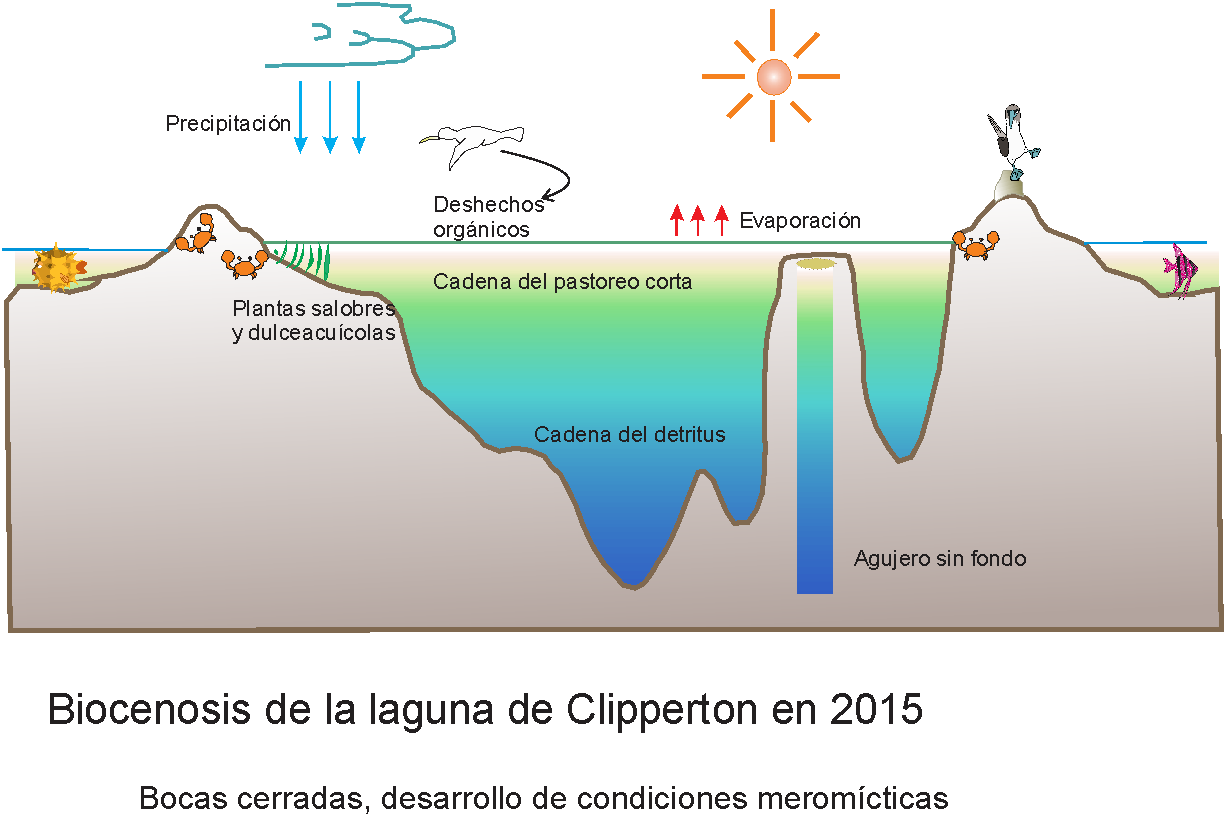 Cadena del pastoreo
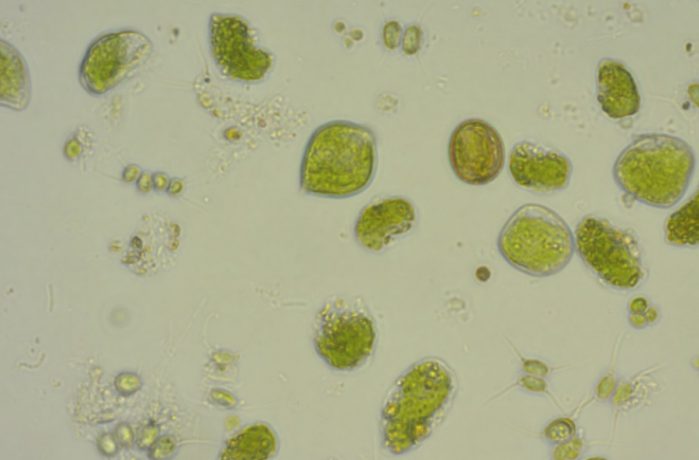 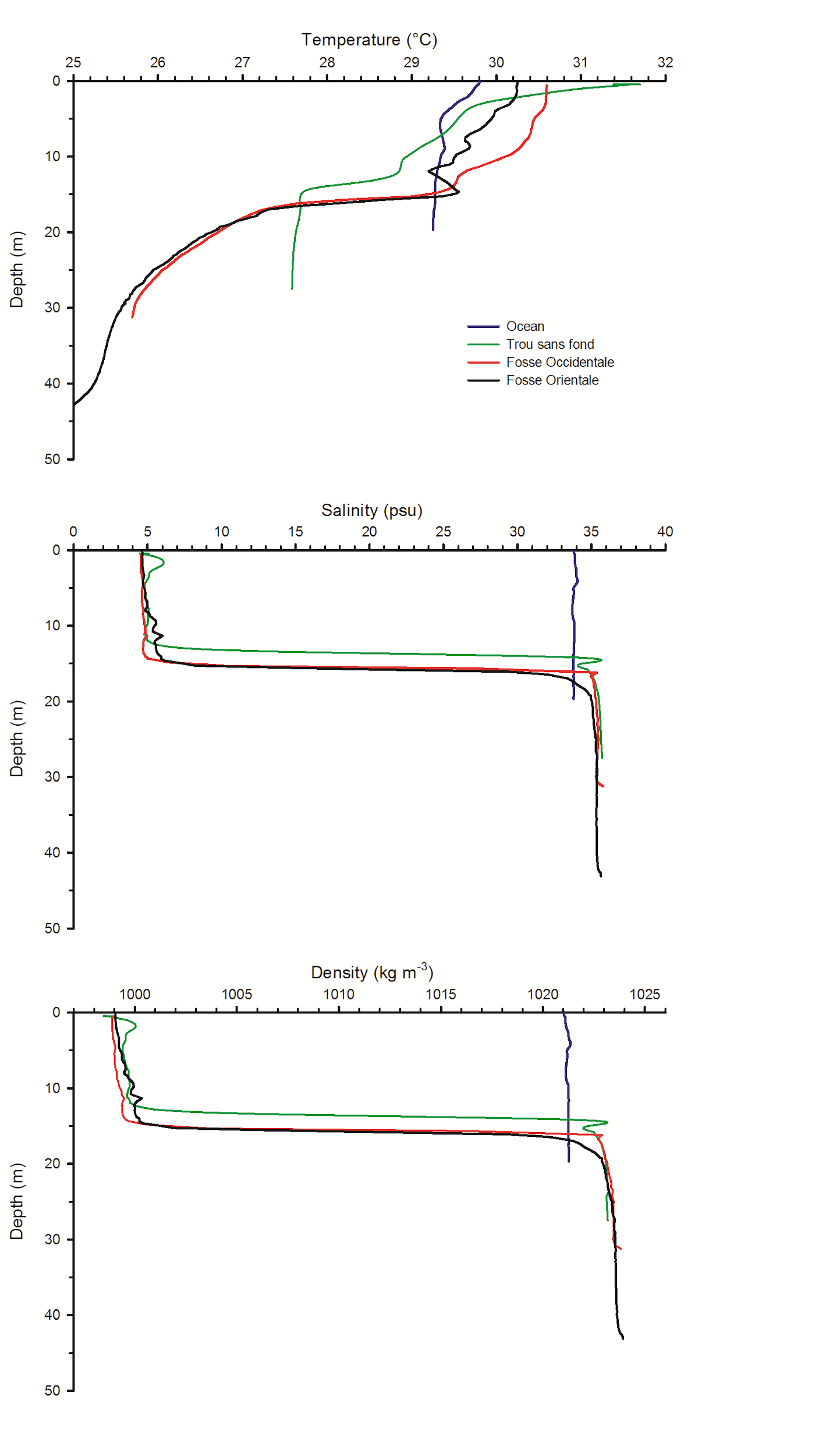 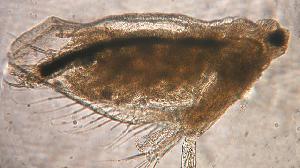 fitoplancton
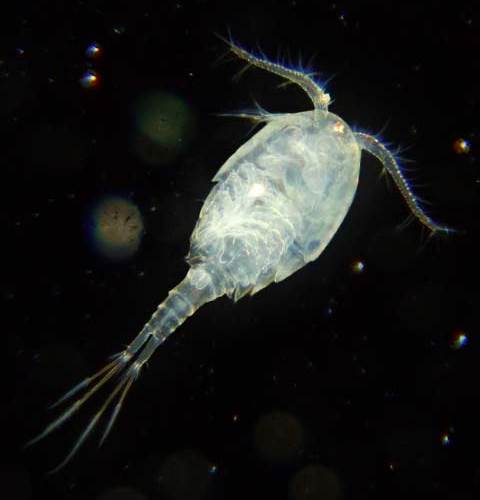 Latonopsis australis
cladócero presa, herbívoro
MOD
MOP
Acanthocyclops robustus
copépodo depredador
Cadena del detritus
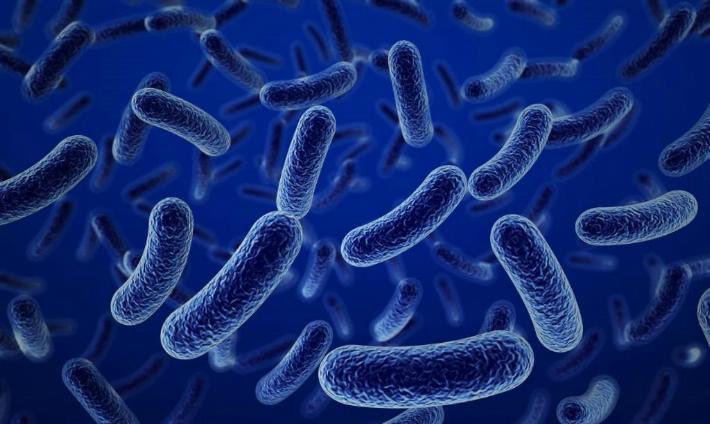 H2S
Gracias por su atención
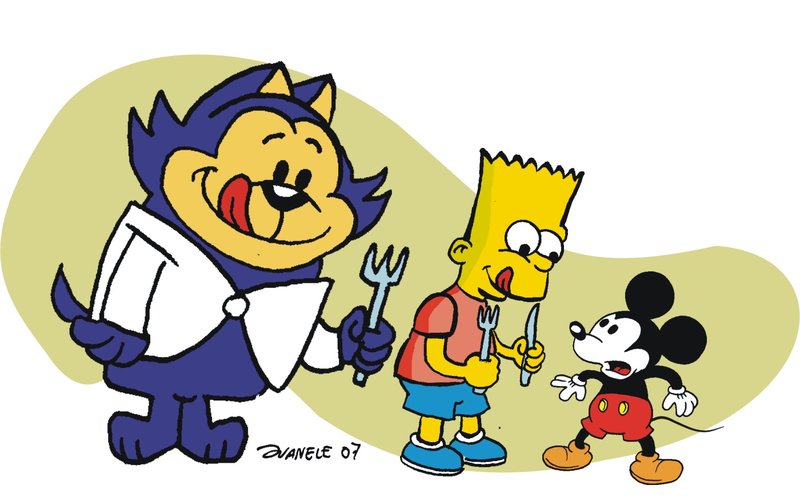